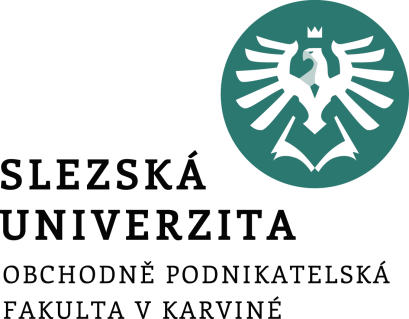 Právo Evropské uniePrvní tutoriál1.1 Pojem práva EU. Evropská integrace a vznik  Evropských společenství. Evropská unie
Mgr. Danuta Duda, Ph.D.
Katedra ekonomie a veřejné správy
Evropská unie (EU)
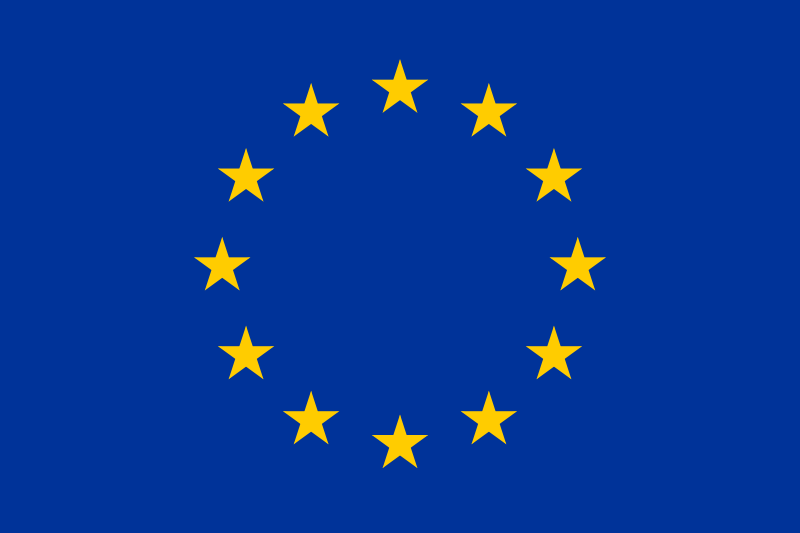 vznikla z ES v roce 1993 na základě Smlouvy o EU, známější pod názvem Maastrichtská smlouva, která navazovala na předchozí evropský integrační proces, jehož počátky spadají do padesátých let 20. století
Idea celoevropského státu
k jejímu rozpracování a uvedení do reálné praxe došlo ve Francii. 
souvisela mimo jiné s obavami z možné remilitarizace Německa. 
Vůdčími osobnostmi zde byli ministr zahraničních věcí Robert Schuman a zejména jeho asistent Jean Monnet.
Robert Schuman a Jean Monnet
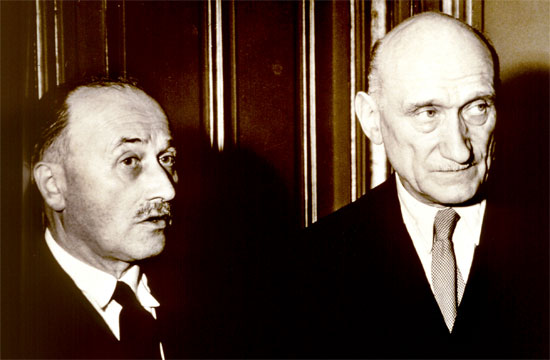 Evropské společenství uhlí a oceli (ESUO)
Smlouva byla uzavřena v roce 1951 v Paříži pouze ve francouzském jazyce, byla uzavřena na 50 let. 
Vstoupila v platnost v roce 1952. 
Dá se považovat za základ moderní EU. 
Byla první organizací založenou na principu supranacionality.
Základním cílem bylo podřídit ekonomickou moc v oblasti těžkého průmyslu nadnárodním zájmům a umožnit 6 zakládajícím členům společenství účast na tomto projektu. 
Čl. státy měly přenést část svých pravomocí, které se soustředily na oblast uhlí a oceli, na nadnárodní orgány. 
To bylo nutné k tomu, aby v této oblasti vznikl společný trh uhlí a oceli.
Nadstátnost neboli supranacionalita
jsou na tomto principu vybudována Evropská společenství
je to princip naprosto nový, dosud nerealizovaný, neboť je v protikladu se základní zásadou mezinárodního práva – zásadou svrchované rovnosti států
členské státy přenášejí část svých pravomocí na nadnárodní orgány
Evropské hospodářské společenství
založené šesti zakládajícími státy (Francie, Spolková republika Německo, Itálie, Belgie, Nizozemí, Lucembursko) podepsáním první ze dvou smluv v Římě v roce 1957.
Vstoupilo v platnost v roce 1958.
Jeho cílem bylo zajištění nepřetržitého a vyváženého hospodářského růstu, vyšší stability, rychlejšího zvyšování životní úrovně a užších kontaktů mezi členskými státy. 
Prostředkem k dosažení toho široce pojatého cíle měl být společný trh.
Evropské společenství pro atomovou energii (Euratom)
bylo založeno v roce 1957 v Římě na základě Římských smluv (vstoupily v platnost v roce 1958).
ÚKOLY:
investice do jaderného průmyslu 
spolupráce ve výzkumu a vývoji 
ochrana zdraví 
společný jaderný trh 
spolupráce při nakládání s jaderným palivem 
společný postup vůči třetím zemím
Evropská unie – historie, smlouvy
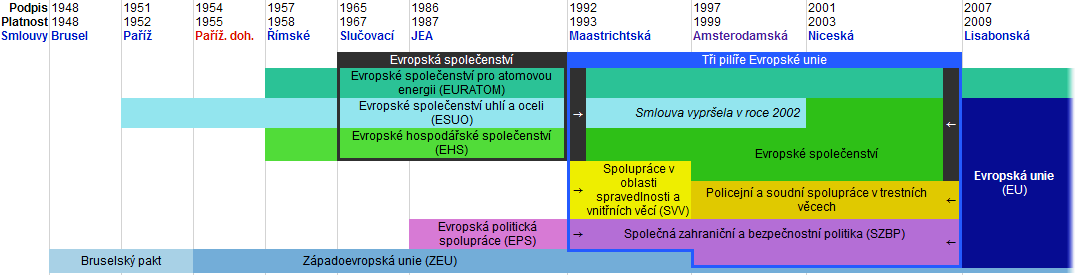 [Speaker Notes: Zdroj: http://www.eu-nato-osn.snadno.eu/Evropska_unie.html?flash=ne]
Slučovací smlouva
byla podepsána v roce 1965 a vstoupila v platnost  v roce 1967
sloučila orgány do té doby existujících 3 evropských společenství (EHS, ESUO a Euratom), které od té doby také začaly používat společný rozpočet. 
Od tohoto data se pro tato společenství začal používat název ES.
Noví členové Společenství
V roce 1973 jsou přijaty Velká Británie, Irsko a Dánsko.  (31. ledna 2020 Velká Británie opustila EU. Od 1. února 2020 se Velká Británie nacházela v 11měsíčním přechodném období, 2. ledna 2021 došlo k definitivními odchodu z EU.)
V roce 1981 přistoupilo Řecko a v roce 1986 ještě Španělsko a Portugalsko.
Jednotný evropský akt
byl přijat v roce 1986, vstoupil v platnost v roce 1987.
první zásadní koncepční změna zakládacích smluv
v preambuli je vyjádřena vůle přetvořit vztahy mezi členskými státy do formy EU
důraz na respektování lidských práv a vyzdvihuje sociální aspekt ES.
Hlavním cílem JEA bylo dokončení jednotného vnitřního trhu do roku 1992 a identifikoval překážky, které ještě zbývaly k jeho dovršení:
fyzické
technické
daňové
Maastrichtská smlouva
smlouva o EU byla podepsána v roce 1992 v Maastrichtu zástupci 12 čl. států.
vstoupila v platnost v roce 1993
byla uzavřena plnoprávnými subjekty mezinárodního práva veřejného – členskými státy ES.
smlouva především oficiálně zavedla pojem EU, který byl neformálně užíván již před jejím vznikem, a dala mu konkrétní obsah.
Nevyřešila však právně formální stránku – Unie není pojímána jako mezinárodní organizace, a proto nemá právní subjektivitu ani v právu EU, ani ve vnitrostátních právních řádech členských států, a dokonce ani v mezinárodním právu.
Maastrichtská smlouva
přibývají další 2 pilíře zcela neekonomické povahy – spolupráce v oblasti zahraniční politiky a vnější bezpečnosti a v oblasti justice a vnitřní bezpečnosti
Zavedla spolurozhodovací pravomoc Evropského parlamentu, i když zatím jen ve velmi omezené míře.
zavedla zásadu subsidiarity
Princip subsidiarity
Podle zásady subsidiarity jedná Unie v oblastech, které nespadají do její výlučné pravomoci, pouze tehdy a do té míry, pokud cílů zamýšlené činnosti nemůže být dosaženo uspokojivě členskými státy na úrovni ústřední, regionální či místní, ale spíše jich, z důvodu jejího rozsahu či účinků, může být lépe dosaženo na úrovni Unie.
Maastrichtská smlouva
Se vstupem této smlouvy vzniká jednotný vnitřní trh. 
Vnitřní trh zahrnuje prostor bez vnitřních hranic, v němž je zajištěn volný pohyb zboží, osob, služeb a kapitálu.
Noví členové Evropské unie
Další trojice nových členů byla přijata již po vzniku Evropské unie (po roce 1993). 
V lednu 1995 byly přijaty státy: Rakousko, Švédsko a Finsko.
Amsterdamská smlouva
Podepsána v roce 1997 v Amsterdamu
Tato smlouva vstoupila v platnost v roce 1999
Začlenila Schengenskou smlouvu do právního systému Evropské unie
Cíle:
připravit evropská společenství na další rozšíření počtu členských států a současně vylepšit jejich institucionální systém
reforma zemědělské politiky a strukturálního fondu.
především boj proti vysoké nezaměstnanosti v Evropě
posílení konkurenceschopnosti v rámci globalizovaného hospodářství
Smlouva z Nice
oficiální název Niceská smlouva
smlouva pozměňující Smlouvu o EU (Maastrichtská smlouva) a Římské smlouvy.
Byla podepsána v roce 2001 mezi státy EU na zasedání Evropské rady ve francouzském městě Nice
vstoupila v roce 2003.
Noví členové EU
K 1. květnu 2004 přistupuje velká skupina zemí střední a východní Evropy a Středomoří (ČR, Slovensko, Polsko, Maďarsko, Slovinsko, Estonsko, Lotyšsko, Litva, Kypr a Malta). 
1. ledna 2007 vstoupilo do EU Rumunsko a Bulharsko.
Lisabonská smlouva
podepsána 13.12. 2007, Lisabon
1. prosince 2009 Lisabonská smlouva vstoupila v platnost.
konsoliduje a posiluje EU tak, jak ji utvořilo více než padesát let evropské integrace
posiluje její akceschopnost, dává více legitimity, viditelnosti a efektivity jejím institucím 
cenou za to je další oslabení ryze mezivládního přístupu a formální suverenity členských států
sloučení „pilířové“ struktury, => vznikne jeden jediný subjekt - Evropská unie
A)Demokratičtější a transparentnější Evropa
posiluje úlohu EP
získává nové významné pravomoci ve vztahu k evropským právním předpisům, rozpočtu, mezinárodním smlouvám
rozšíření postupu spolurozhodování do nových oblastí
silnější hlas pro občany 			
	- tzv. „občanská iniciativa“
větší zapojení národních parlamentů
kontrola dodržování principu subsidiarity, posílení demokracie v postupech EU
-	důkladnější rozdělení pravomocí EU/čl. státy
-	možnost vystoupení z Unie
B) Efektivnější Evropa
efektivní rozhodování 
hlasování kvalifikovanou většinou v řadě nových oblastí, 
dvojí většina: souhlas 55% čl. států a nejméně 65% obyvatel EU
stabilnější a efektivnější institucionální rámec: 
trvalá funkce předsedy Evropské rady na 2,5 roku
C) Evropa práv a hodnot, zajišťující svobodu, solidaritu a bezpečnost
Charta základních práv EU nebude součástí textu Smlouvy, ale bude závazná na základě odkazu.
D) Evropa jako globální aktér
právní subjektivita EU
posílení vyjednávací pozice EU navenek, růst efektivity její činnosti na mezinárodní scéně
Zatím poslední členský stát EU
Zatím posledním státem, který přistoupil k EU, je Chorvatsko.
Přistoupilo k 1.7.2013.
Děkuji za pozornost